החלום הציוני שלי
הציונות היא תנועה לאומית מודרנית שמטרתה הקמת בית מולדת לעם ישראל במולדתו המקראית ארץ ישראל. היא החלה כתנועת תחייה לאומית יהודית במאה ה-19 במזרח ובמרכז אירופה, ודגלה בשיבת ציון, קיבוץ גלויות, החייאת התרבות והשפה העברית וביסוס ריבונות יהודית עצמאית. מהי ציונות היום? מה הופך מעשה לציוני? ומהי הציונות שלי? בכך עוסק דף לימוד זה.
הגדרת ציונות / הלכסיקון הציוני 1982

“ציונות היא התנועה היהודית הלאומית בעת החדשה, הדוגלת בשיבת העם לציון, אל מולדתו ההיסטורית ארץ ישראל ובהקמת מדינה יהודית חופשית ועצמאית, וחידוש חייו הרוחניים, התרבותיים, המדיניים והכלכליים של עם ישראל“. 


בנימין זאב הרצל
מתוך הספר אלטנוילנד, 1902
"אם תרצו אין זו אגדה... ואילו אם לא תרצו הרי כל אשר סיפרתי לכם אגדה הוא, ואגדה יוסיף להיות".
מיהו ציוני? 
יולי חרומצ'נקו, עיתון הארץ 4/5/2003
עתירה שהגישה החודש החברה להגנת הטבע נגד חוות הבודדים בנגב היא שיאו של עימות אידיאולוגי, ששני הצדדים הנצים בו מתעקשים להגדיר מחדש, כל אחד בדרכו, את הציונות... 30 הדונם של כרמי עבדת הם רק חלק מכ-1500 דונם שניטש עליהם מאבק סוער עם החברה להגנת הטבע, אשר הגישה לאחרונה עתירה מנהלית לבית המשפט המחוזי בבאר שבע. בעתירה מתבקש בית המשפט להורות למוסדות המדינה ולרשות המקומית להרוס את עשר חוות הבודדים שכבר עומדות לאורך הכביש ולמנוע את הקמתן של 20 חוות חדשות, בטענה שהן פוגעות בשטחים הפתוחים שבנגב. 
העתירה הצליחה להרגיז, או להפחיד, את המתיישבים עד כדי כך שהחליטו, בעידודו של ראש המועצה האזורית רמת נגב, שמואל ריפמן, לצאת במסע ציבורי נגד החברה, במסר “החברה להגנת הטבע אנטי-ציונית“. המתיישבים אינם בוחלים באמצעים כמו פנייה לשרת החינוך בדרישה להפסיק את המימון שנותן המשרד לחברה... 
בצד אחד עומדות ההתיישבות, הפרחת השממה וההיאחזות בקרקע -
שגם כרוכות, בעיני אחדים, בגזענות, בריונות תכנונית ופריעת חוק. 
מולן ניצבים שמירת הטבע והנוף, צדק חלוקתי ותכנון שוויוני- שגם מבטאים, בעיני אחרים, ראיית עולם סופר רדיקלית... 
“זה לעשות דבר יפה במדבר“, מתמוגג יענק’לה מוסקוביץ’, מי שמוגדר האבא של התכנית, “ציונות 2003 זה להגשים את החלום של בן-גוריון וליישב את הנגב... “ציונות 2003 זה התיישבות יהודית בנגב ובגליל“... “היום תנועות הירוקים ... חושבים שהתיישבות יהודית צריכה להיות רק בין גדרה לחדרה, אבל לא ראיתי אותם עושים משהו נגד ההשתלטות הבדווית על השטחים הפתוחים. הם שייכים לשמאל האליטיסטי, שמעדיף לשבת בשינקין ורוצה שישאירו לו את הנגב ריק בשביל הטיולים של סוף השבוע“. 
מנכ“ל החברה להגנת הטבע, מיקי ליפשיץ, מתרגז: “ציונות 2003 בשבילי זה לחיות במדינה שמקיימת חיים ברמה מוסרית ורמה גבוהה של איכות חיים למען הדורות הבאים. אם נפעל לפי השיטות של ריפמן, ספק אם מישהו ירצה לחיות פה בשנים הבאות“.
שאלות לעיון והעמקה:
א. האם לדעתכם/ן הגדרת הציונות (מתוך הלכסיקון הציוני) מעודכנת? מה הייתם/ן מורידים מההגדרה או מוסיפים לה?
ב. מה הופך מעשה לציוני? (למשל- האם התנדבות באפריקה היא מעשה ציוני?) והאם מעשה יכול להיחשב לציוני בעיני האחד  ולא ציוני בעיני האחר?
ג. הטקסט של יולי חרומצ'נקו מציג מספר אינטרסים סותרים- התיישבות והפרחת השממה מצד אחד, שמירה על שטחים ירוקים מצד שני, ושוויון וצדק חלוקתי מצד שלישי.  באיזו מידה כל טיעון הוא "ציוני" לדעתכם/ן?
ד. האם אתם/ן מגדירים את עצמכם כציונים? במה זה מתבטא?
ה. עיצמו עיניים ונסו לדמיין- מה החלום הציוני שלכם/ן לעוד  30 שנה?
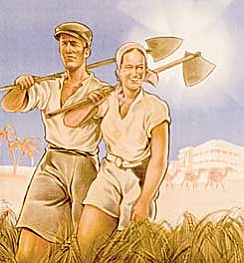 רקע והוראות למדריך/ה
שיעור – החלום הציוני שלי

מטרת שיעור זה לבחון את הגדרת הציונות בראי הזמן, ולברר מהי ציונות עבור כל אחד מהמשתתפים/ות.

דגשים למנחה:
הטקסט של יולי חרומצ'נקו מעלה סוגיות הקשורות ישירות לפעילות ארגון השומר, התיישבות וחקלאות, ומביא גם את הטיעונים הסביבתיים והחלוקתיים. בניהול דיון כזה על המנחה ליצור מרחב בטוח ופתוח בו כל אחד/ת יכול להביע את דעותיו. 
בשאלה האחרונה אנו מבקשים מהמשתתפים/ות לחלוק את חזונם וחלומותיהם, ולא רק להביע דעה על טקסט של אדם אחר. חשוב להקדיש לכך זמן, להבהיר את השאלה, ולאפשר שיתוף כנה ומגוון.

חומרי קריאה מומלצים:

בנימין זאב הרצל

אלטנוילנד